48-е заседание Международного научного семинара им. Д.Г. Успенского – В.Н. Страхова «Вопросы теории и практики геологической интерпретации геофизических полей»
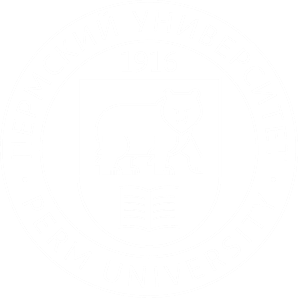 А.С. Долгаль, Р.Н. Петросян
Решение обратной задачи гравиразведки для 2D призматических тел методом статистических испытаний
2022
Введение
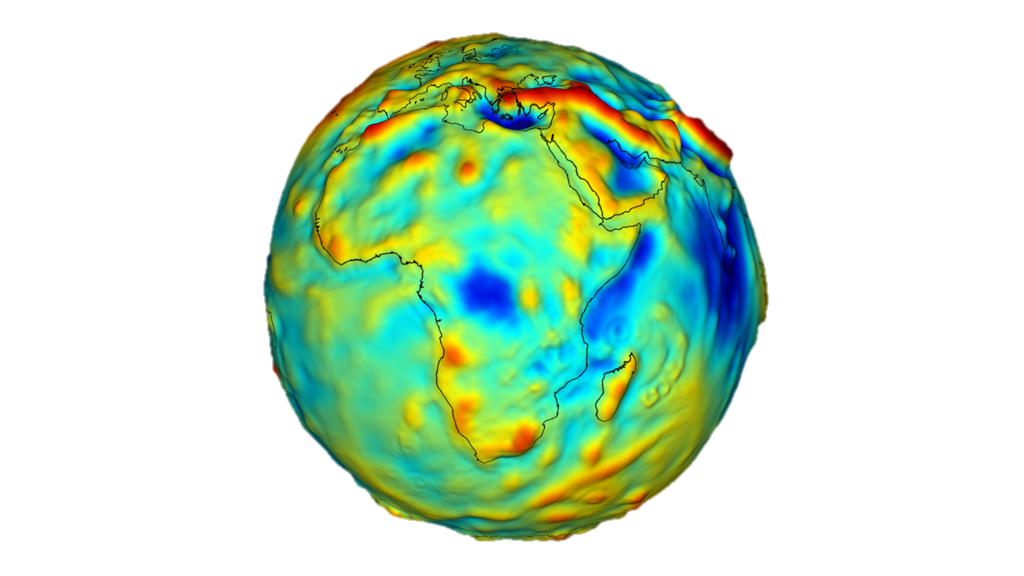 Обратная задача геофизики состоит в формировании модели геологической среды по результатам измерений геофизического поля при условии, что известен оператор прямого преобразования модели среды в соответствующие характеристики. На основании всех имеющихся сведе­ний о геологическом строении площади исследований и петрофизической информации, а также с учетом результатов визуального анализа аномального поля и его трансформант осуществляется построение начальной схемы геологического строения. В данном случае речь идет о моделировании одиночного изолированного объекта, обладающего известной постоянной эффективной плотностью относительно однородной вмещающей среды.
Метод Монте-Карло
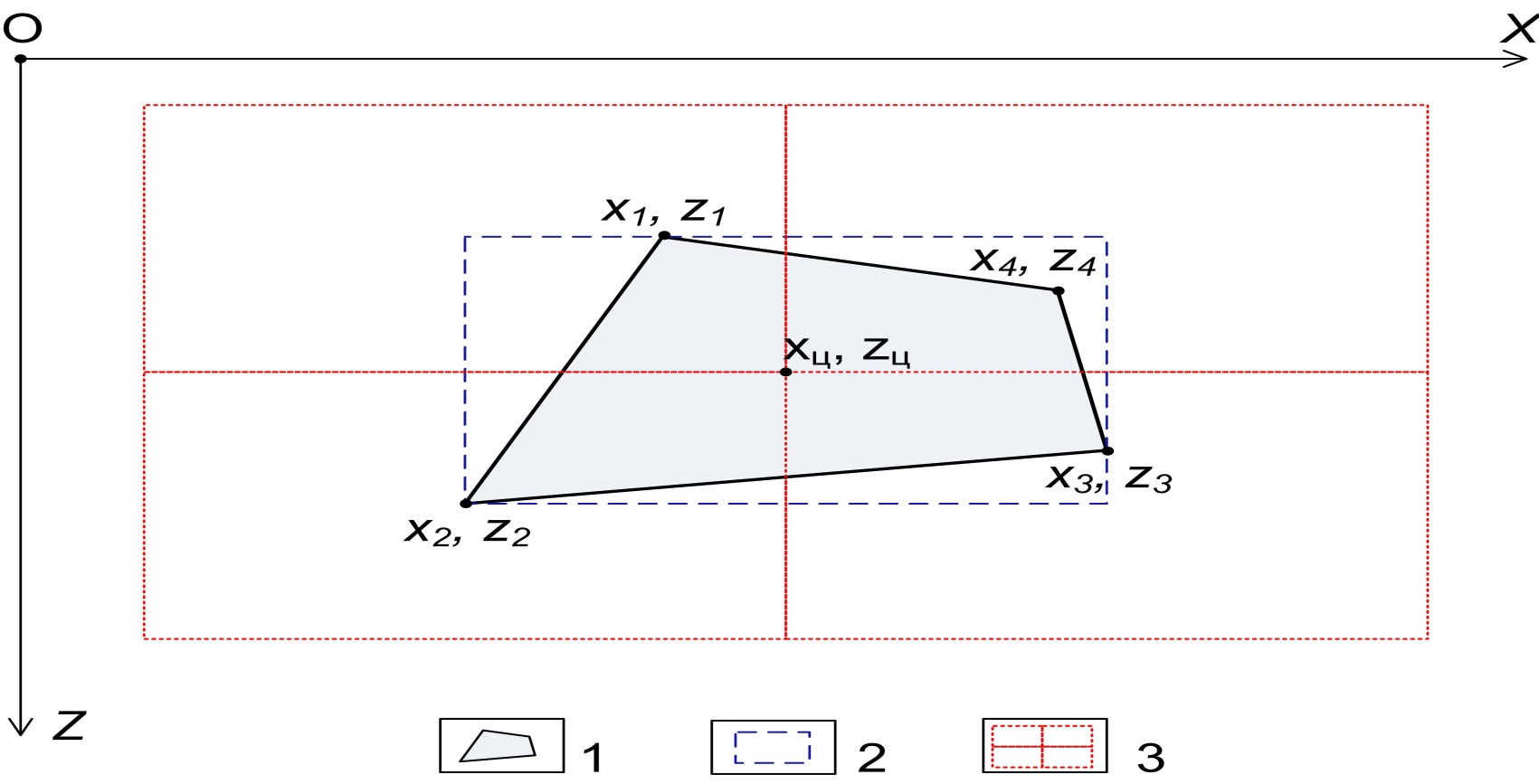 Суть метода заключается в описании случайного процесса математической моделью, допускающей выполнение большого объема вычислений, полученными путем генерации случайных чисел, с целью определения статистических характеристик рассматриваемого процесса.
Схема, поясняющая алгоритм решения обратной задачи гравиразведки в классе 2D горизонтальных четырехугольных призм: 1 – аномалиеобразующий объект; 2 – описанный прямоугольник; 3 - четыре подобласти, в пределах которых определяется местоположение угловых точек нового объекта.
Программа «PODBOR_ST»
Алгоритм реализован в программе «PODBOR_ST». Перед решением обратной задачи необходимо выбрать модельный класс тел, задать количество точек измерений N, шаг между точками (в км), эффективную плотность тела (в г/куб. см), требуемое количество итераций K, число случайных векторов M, а также выключить/включить опцию «Случайность». Затем вводятся имя DAT-файла, содержащего порядковые номера, высотные отметки и значения аномального гравитационного поля в точках наблюдений, а также имя BLN-файла для начального приближения моделируемого объекта.
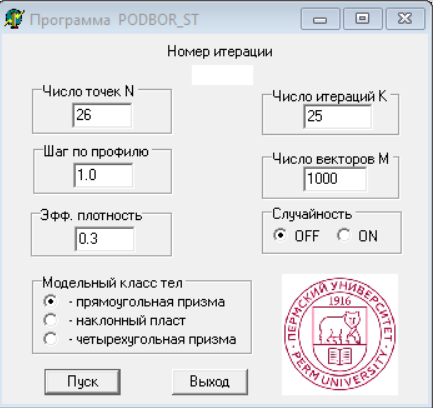 Результаты имитационного  моделирования
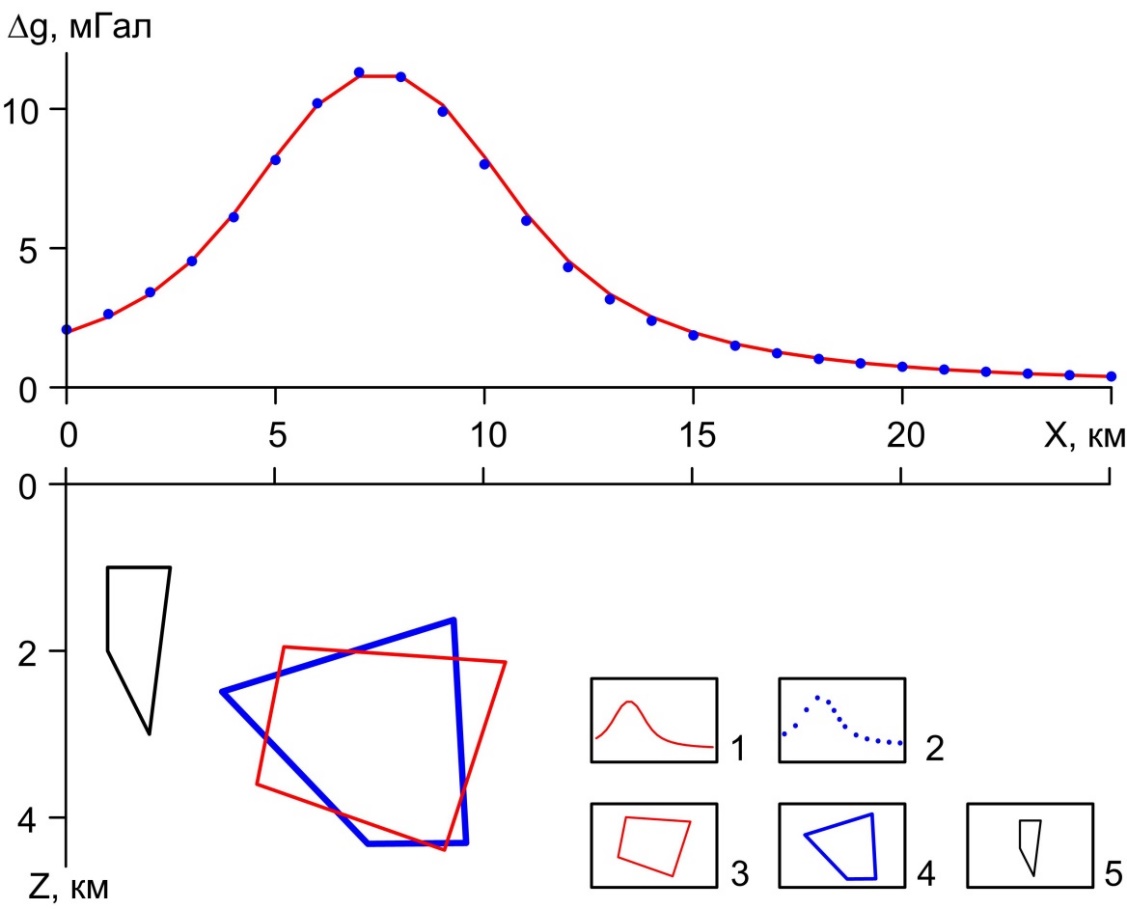 Обратите внимание, что начальное приближение модели 
(2D горизонтальная четырехугольная призма с произвольным сечением) находится на значительном расстоянии от возмущаемого объекта и существенно отличается от него 
по геометрическим параметрам.
Решение обратной задачи : 1 – наблюденное поле;  
2 – модельное поле;  3 – возмущающий объект; 
4 – подобранная модель источника; 
5 – начальное приближение.
Решения для  других модельных классов
Для других модельных классов тел (прямоугольная призма, наклонный пласт)
алгоритм также позволяет получить 
вполне удовлетворительные результаты моделирования.
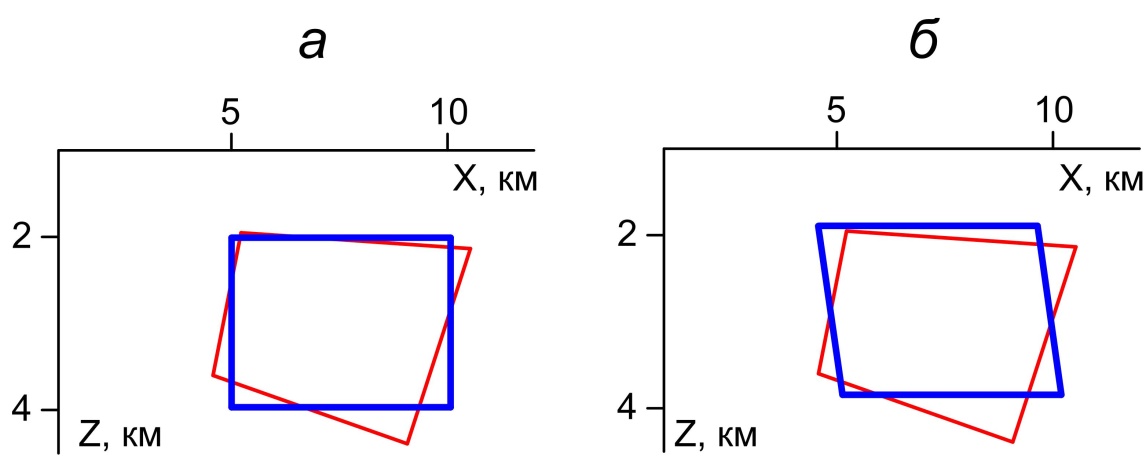 Результаты решения обратной задачи в классах прямоугольных призм (а) и наклонных пластов (б).
Характеристика итерационного процесса
График изменения значений невязки наблюденного и модельного полей в евклидовой метрике (F2) и в метрике Чебышева (FM) в зависимости от количества итераций. F2 постепенно снижается с 5 и приближается к 0.05 мГал для 25 итераций, FM снижается не монотонно, с небольшими «скачками».
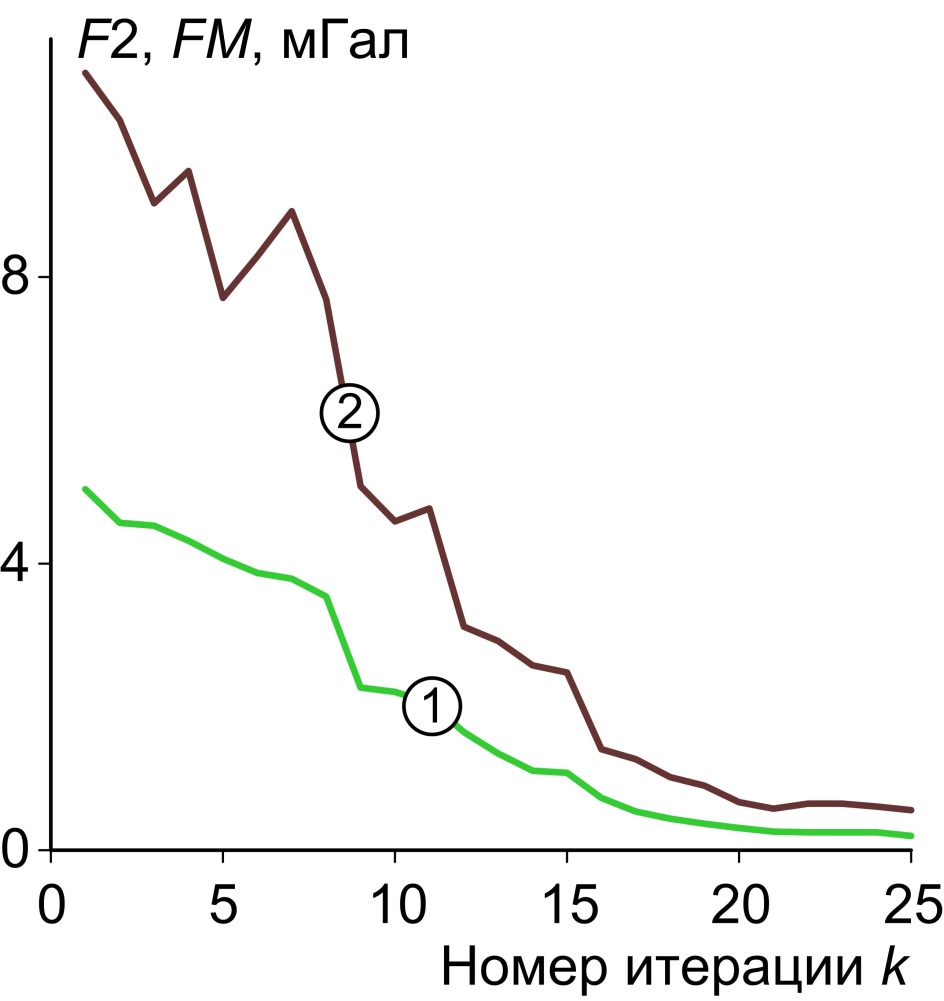 Оценка помехоустойчивости алгоритма
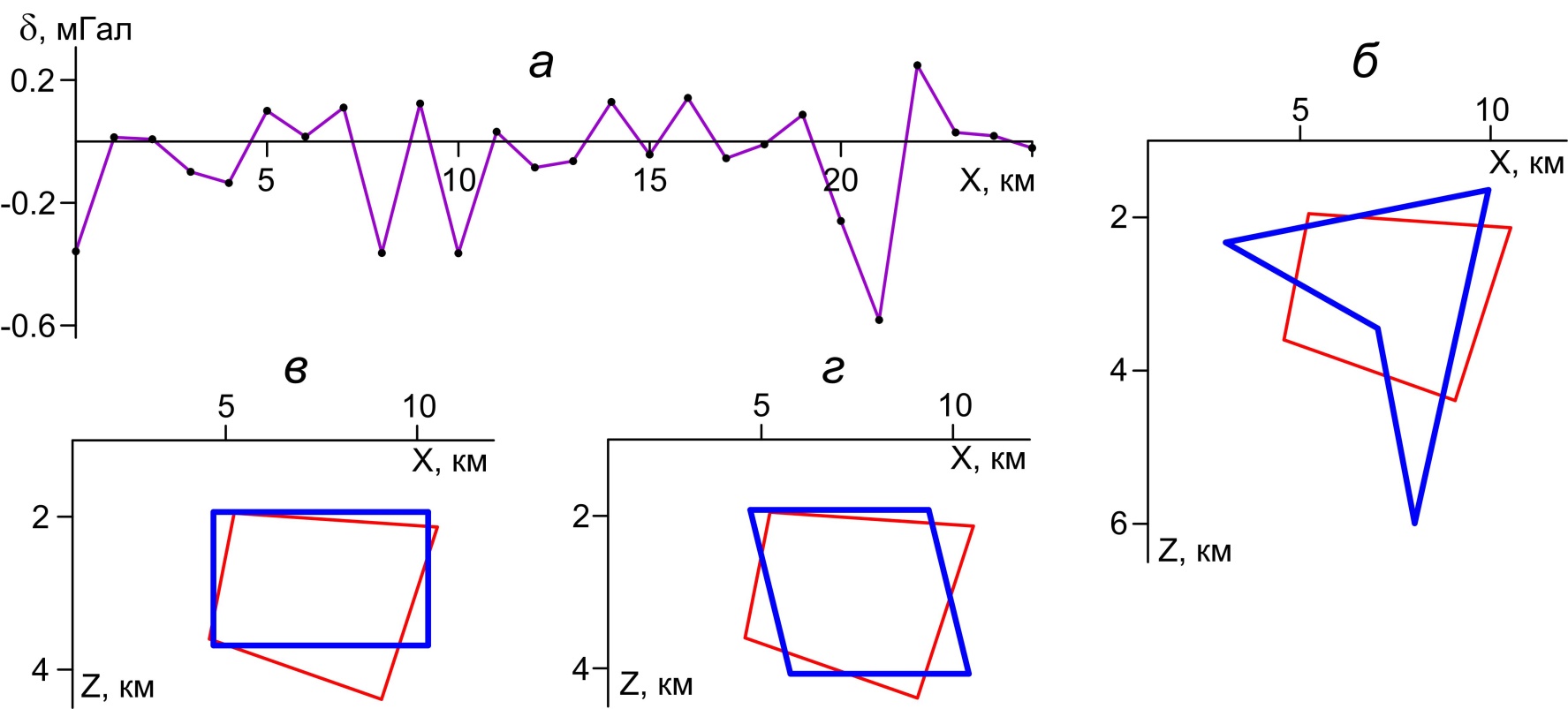 График случайной помехи (а) и результаты решения обратной задачи по осложненному помехой полю в классах: четырехугольных призм (б); прямоугольных  призм (б); наклонных пластов (г).
Показатели точности решения обратной задачи
Примечание: при имитационном моделировании использовались случайные нормально распределенные помехи    с нулевым математическим ожиданием 
и среднеквадратическим отклонением 0.2 мГал.
Реализация гарантированного подхода
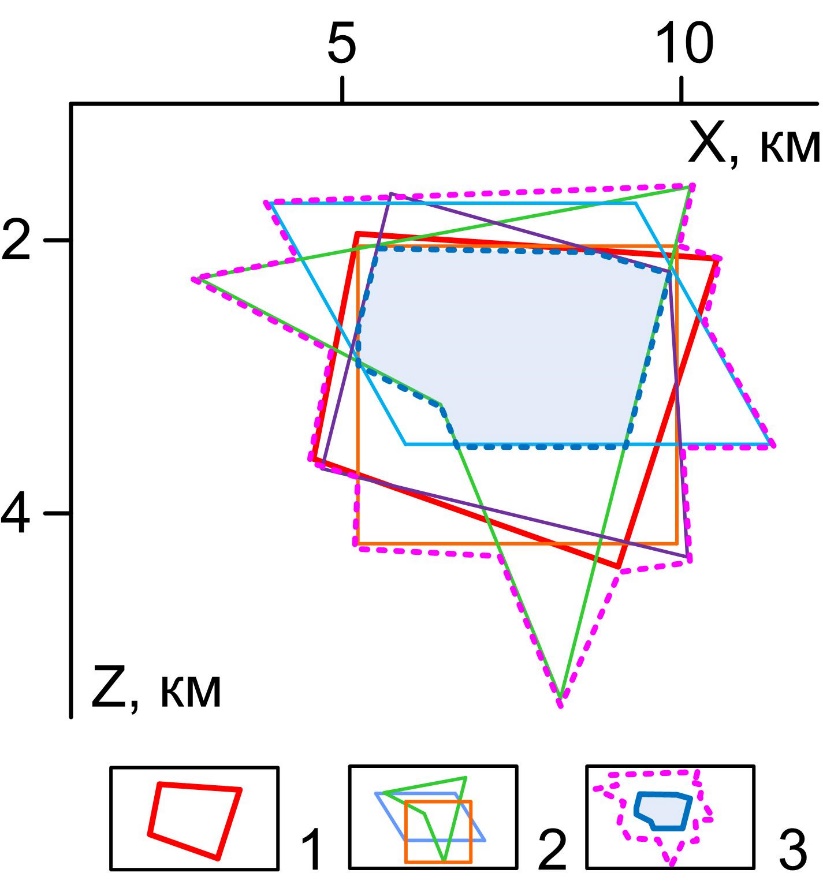 Суть этого подхода: множество «пересечения решений» обратной задачи D2 будет давать фрагмент, гарантировано принадлежащий возмущающему объекту, а множество «объединения решений» D1  позволяет оконтурить область пространства, в котором может содержаться искомый объект S: D2  S  D1. Предложенный алгоритм позволяет осуществлять построение множества допустимых решений различными способами: 1) использованием различных начальных приближений; 2) генерацией разных последовательностей случайных чисел; 
3) изменением модельного класса тел.
Применение метода на реальном объекте: месторождение Cu-Ni-Pt руд Норильск-1
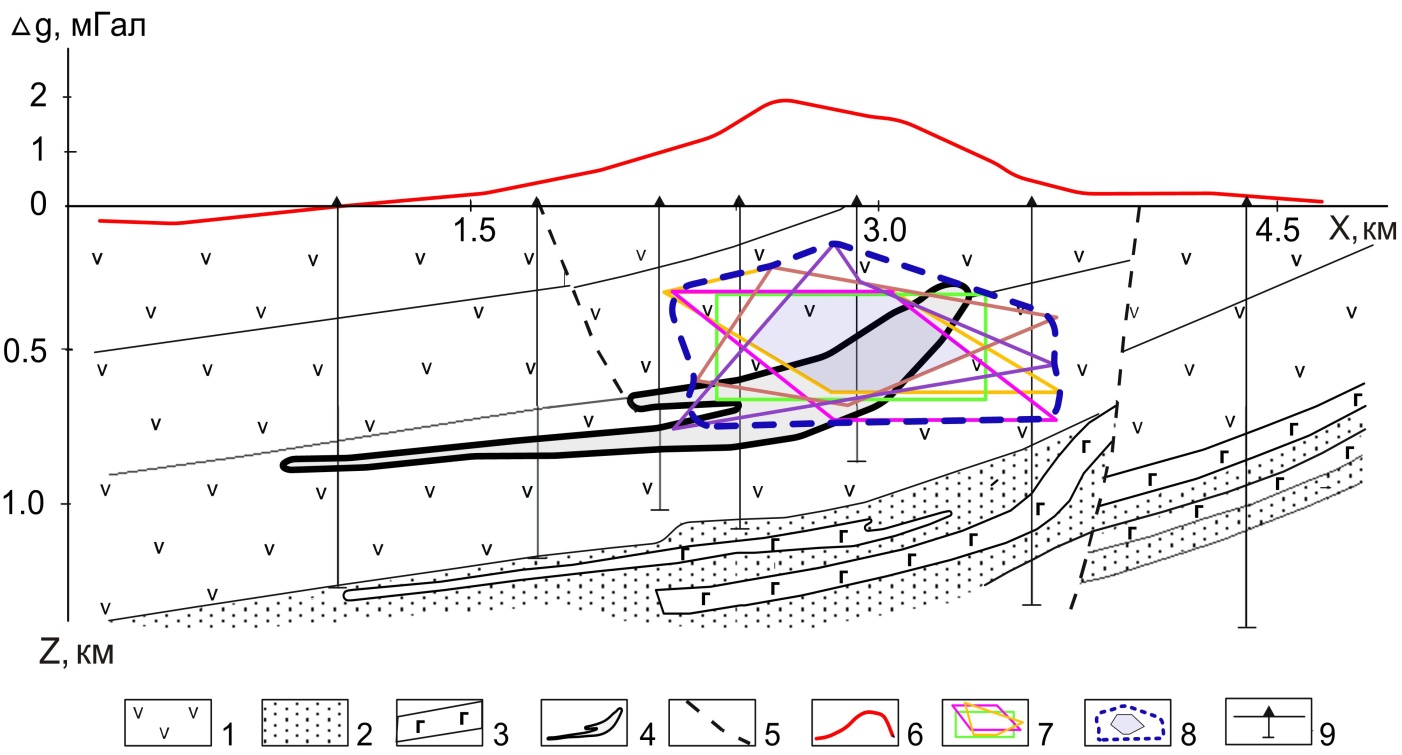 Выводы
Представленный алгоритм очень прост, интуитивно понятен и легко воспринимается студентами в процессе обучения. Лабораторные работы, выполняющиеся студентами на протяжении нескольких лет с использованием программы PODBOR_ST позволяют познакомиться с методикой имитационного моделирования и на практике закрепить основные понятия из области теории решения некорректных задач. Важной особенностью программы, как средства обучения, является уникальный характер каждого вычислительного цикла, позволяющий судить о самостоятельном получении имеющихся результатов.
Метод не требует «хорошего» первоначального приближения, даже в случае полного несовпадения геометрии объекта и модели, алгоритм приблизит конфигурацию модели к объекту. 
Метод обладает высоким быстродействием, процесс решения обратной задачи для 25 итераций и 1000 случайных векторов в каждой занимает около 3 с. 
Точность метода ограничена количеством итераций и случайных векторов, с их ростом резко увеличивается время, необходимое для проведения расчетов.
Спасибо за внимание